Recursion and Recurrence Relations
Credit: Benchaporn Jantarakongkul
Burapha University
030513122 -  Discrete Mathematics
Asst. Prof. Dr. Choopan Rattanapoka
Recursive Definitions
การเรียกซ้ำ(Recursion) เป็นการนิยามฟังก์ชัน ฟังก์ชันข้อความ เซต หรือโครงสร้างอื่นๆ บนโดเมนหรือเอกภพสัมพัทธ์ใดๆในรูปของสมาชิกที่มีขนาดเล็กกว่า
การเรียกซ้ำ เป็นรูปแบบทั่วไปในการนิยามวัตถุใดๆ ในรูปของตัวมันเอง
Recursively Defined Functions (1)
ตัวอย่าง
ลำดับ {an} ของยกกำลังสอง 1,2,4,8,… นิยามโดย
	an = 2n     เมื่อ  n = 0, 1, 2, … 

และ สามารถนิยามแบบเรียกซ้ำได้ดังนี้:
a0 = 1
an = 2an-1     เมื่อ n = 0, 1, 2, …
Recursively Defined Functions (1)
เราสามารถใช้วิธีต่อไปนี้ ในการนิยามฟังก์ชั่นใดๆที่มีโดเมนเป็นจำนวนนับ:
ขั้นพื้นฐาน(Base case):  กำหนดค่าของฟังก์ชั่นเมื่อ pre-image เป็นศูนย์ (หาว่าค่า f(0)=?)
ขั้นเรียกซ้ำ(Recursion): สร้างกฎสำหรับหาค่าฟังก์ชั่นเมื่อ pre-image เป็นจำนวนเต็มใดๆ จากค่าของฟังก์ชั่นที่มีค่า pre-image เป็นจำนวนเต็มที่น้อยกว่า
การนิยามดังกล่าวข้างต้น เรียกว่า การเรียกซ้ำ(recursive) หรือการนิยามเชิงอุปนัย(inductive definition)
ตัวอย่าง : Recursively Defined Functions
ถ้ากำหนดฟังก์ชันการเรียกซ้ำ
	f(0) = 3
	f(n) = 2f(n-1) + 3
ดังนั้นจะสามารถหาได้ f(n) ต่างๆ ได้ว่า
f(0)  = 3
f(1)  = 2 x f(0) + 3 = 2 x 3 + 3 = 9
f(2)  = 2 x f(1) + 3 = 2 x 9 + 3 = 21
f(3)  = 2 x f(2) + 3 = 2 x 21 + 3 = 45
จงหา f(4), f(5) และ f(6)
Recursive definition of Factorial
กำหนดนิยามเชิงอุปนัย(แบบเรียกซ้ำ) ของฟังก์ชั่นแฟคทอเรียล ดังนี้
	F(n) :≡ n!  :≡ 	        = 12…n

Base case:       F(0) :≡  ?	
Recursive part: F(n) = ?
F(0) = ?
F(1) = ?
F(2) = ?
F(3) = ?
แบบฝึกหัดที่ 1
จงเขียนนิยามแบบเรียกซ้ำของ  i+n  (i เป็นจำนวนเต็ม, n เป็นจำนวนนับ) โดยใช้รูปแบบ s(i) = i+1
ชุดลำดับของ i+n  ได้แก่   i+0,   i+1,   i+2,   i+3,…
จงหา Base case คือ S(0) = ?
จงหา Recursive part คือ S(n) = ?
จะได้ว่า 
S(0) = ?
S(1) = ?
S(2) = ?
แบบฝึกหัดที่ 2
ปัญหาของ Fibonacci (1)
ฟังก์ชันเวียดเกิดที่เป็นที่รู้จักอันหนึ่งในกลุ่มนักคณิตศาสตร์ คือ ปัญหาของ Leonardo Bonacci ซึ่งรู้จักกันในชื่อ Fibonacci โดย Fibonacci ได้ตั้งปัญหาไว้ดังนี้

	กระต่ายแรกเกิดเพศผู้และเพศเมียคู่หนึ่ง ถูกนำไปปล่อยไว้ที่เกาะแห่งหนึ่ง อยากทราบว่าจะมีกระต่ายทั้งหมดกี่คู่ เมื่อเวลาผ่านไป n เดือน โดยมีข้อสมมุติว่า เมื่อกระต่ายทั้งสองมีอายุครบ 2 เดือน จึงจะสามารถให้กำเนิดกระต่ายเพศผู้และเพศเมียอีก 1 คู่ และเมื่อจุดเริ่มต้นบนเกาะนั้นไม่มีกระต่ายอยู่แลย
ปัญหาของ Fibonacci (2)
เดือนที่
กระต่ายบนเกาะ
กระต่ายเกิดใหม่
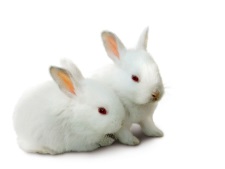 1
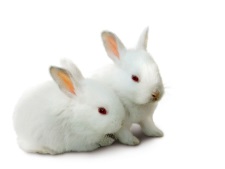 2
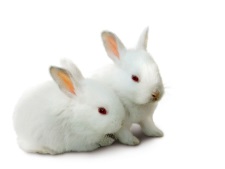 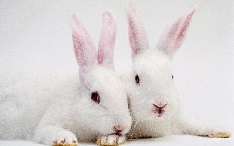 3
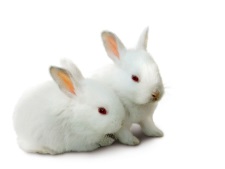 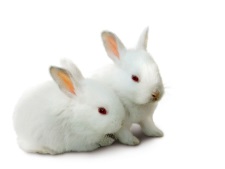 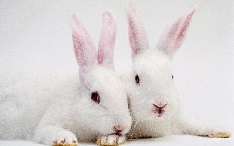 4
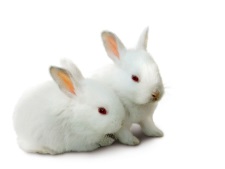 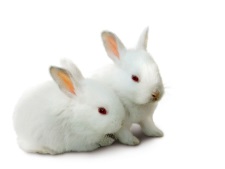 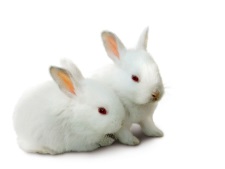 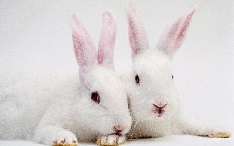 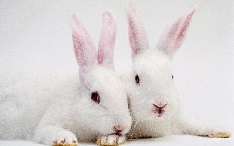 5
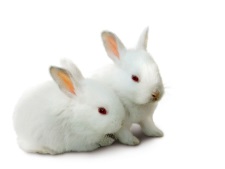 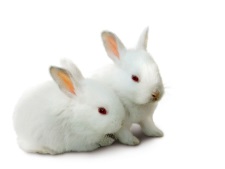 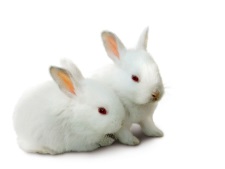 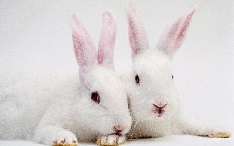 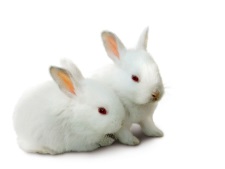 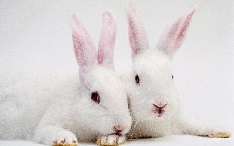 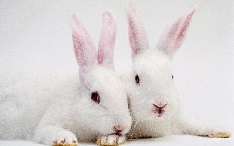 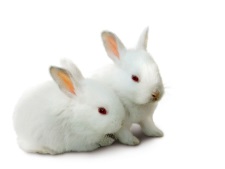 6
แบบฝึกหัดที่ 3
จงเขียนนิยามแบบเรียกซ้ำของอนุกรมไฟโบแนซซี (Fibonacci series) ซึ่งมีลำดับตัวอย่างดังนี้ :
	0, 1, 1, 2, 3, 5, 8, 13, 21, ….
Recursive Euclid’s Algorithm
procedure gcd(a, b: positive integers)
	while b  0 
		begin
			r ≔ a mod b;   a ≔ b;    b ≔ r;  
		end
	return a
procedure gcd(a, b: positive integers)if b = 0 then return aelse return gcd(b,a mod b)
Iterative Fibonacci Algorithm
procedure iterative_fibo(n: nonnegative integer)
     if  n = 0 then y := 0
     else
     begin
	 x := 0
	 y := 1
	 for i := 1 to n-1
	 begin
		z := x + y
		x : = y
		y := z
	 end
     end   {y is the n-th Fibonacci number}
Recursive Fibonacci Algorithm
procedure fibo(n: nonnegative integer)
      if n  1 then   return n
      else   return fibo(n – 1) + fibo(n – 2)
สังเกตว่าอัลกอริธึมแบบเรียกซ้ำจะทำให้เขียนโปรแกรมได้สั้นกว่า ง่ายกว่าและง่ายต่อการทำความเข้าใจมากกว่า
แต่การเขียนโปรแกรมแบบเรียกซ้ำจะใช้พื้นที่ในหน่วยความจำที่เรียกว่าสแตก(stack)มากกว่าการเขียนโปรแกรมแบบวนลูป
สำหรับอัลกอริธึมแบบเรียกซ้ำ(Recursive)ใดๆ จะมีอัลกอริธึมแบบวนลูป(Iterative)ที่สมมูล(ให้ผลลัพธ์ที่เหมือนกัน)กันเสมอ
อย่างไรก็ตาม อัลกอริธึมแบบวนลูปมักจะมีประสิทธิภาพมากกว่าในแง่ของการใช้พื้นที่และเวลาที่น้อยกว่าอัลกอริธึมแบบเรียกซ้ำ
Recurrence Relations
ความสัมพันธ์เวียนเกิด(recurrence relation) ของลำดับ {an} คือสมการที่แสดง an ในรูปของสมาชิกก่อนหน้า a0, …, an−1 ของลำดับนั้นๆ สำหรับทุกค่า n≥n0
จะเห็นว่า ความสัมพันธ์เวียนเกิดนั้นนิยามได้เช่นเดียวกับ การนิยามแบบเรียกซ้ำ แตกต่างกันที่ไม่มีกรณีพื้นฐาน(base cases)
เราสามารถใช้ ลำดับใดๆที่ไม่อยู่ในรูปของการเรียกซ้ำ เป็นผลเฉลยของความสัมพันธ์เวียนเกิดที่กำหนดได้ หากลำดับดังกล่าวสอดคล้องกับนิยามของการเวียนเกิด
ความสัมพันธ์เวียนเกิดหนึ่งๆ อาจมีผลเฉลยได้มากกว่าหนึ่งผลเฉลย
ตัวอย่าง: Recurrence Relation
พิจารณาความสัมพันธ์เวียนเกิด
		an = 2an−1 − an−2  (n≥2)
ลำดับต่อไปนี้เป็นผลเฉลยของความสัมพันธ์ข้างต้นหรือไม่?	an = 3n	an = 2n
		an = 5
[Speaker Notes: Y,n,y]
การใช้ประโยชน์จาก Recurrence Relation (1)
นายภักดี ฝากเงิน 10,000 บาทไว้ในบัญชีออมทรัพย์ ที่ให้ดอกเบี้ย 5% ต่อปี สะสมไว้เป็นเงินฝากต่อไปทุกปี เมื่อเวลาผ่านไป 30  ปีเงินในบัญชีเงินฝากของนายภักดีจะเป็นเท่าไร?
วิธีทำ
 ให้ Pn แทนจำนวนเงินในบัญชีหลังจากเวลาผ่านไป  n ปี
 จงเขียน Pn ในรูปของ Pn-1?
 Pn  = Pn-1 + (0.05 x Pn-1) = 1.05 x Pn-1
 P1 = (1.05)P0
 P2 = (1.05)P1  = (1.05)2 P0
 P3 = (1.05)P2  = (1.05)3 P0
Pn = (1.05)n P0
จะเห็นว่า ได้สูตรสำหรับคำนวณค่า Pn สำหรับจำนวนนับ n ใดๆได้ โดยไม่จำเป็นต้องทำการคำนวณเรียกซ้ำหลายครั้ง
การใช้ประโยชน์จาก Recurrence Relation (2)
เมื่อได้ความสัมพันธ์เวียนเกิด
Pn = (1.05)n P0
จึงสามารถใช้สูตรที่หาได้คำนวณหา P30 ภายใต้เงื่อนไขเริ่มต้น 
	P0 = 10,000
	P30 = (1.05)3010,000 = 43,219.42

ดังนั้นเมื่อผ่านไป 30 ปี เงินฝากในบัญชีจะมีเงินทั้งหมด 43,219.42 บาท
ตัวอย่าง: Tower of Hanoi (1)
นิยายปรัมปราเกี่ยวกับหอคอยแห่งฮานอยเล่าว่า ถ้าท่านสามารถย้ายแผ่นทองคำจำนวน 64 แผ่นที่เรียงอยู่ที่เสาต้นหนึ่งโดยมีแผ่นทองคำขนาดใหญ่อยู่ด้านล่าง และมีแผ่นทองคำที่เล็กกว่าอยู่ด้านบน ไปเรียงไปยังเสาอีกต้นหนึ่งได้ในลักษณะเดียวกัน โดยให้เคลื่อนย้ายได้ที่แผ่นและห้ามแผ่นทองคำที่ใหญ่กว่าอยู่บนแผ่นทองคำที่เล็กกว่า การเคลื่อนย้ายแผ่นทองคำ 1 แผ่นจะใช้เวลาประมาณ 1 วินาที ถ้าทำสำเร็จจะสามารถครองโลกได้ ถามว่าท่านจะต้องใช้เวลาอย่างน้อยเท่าไร จึงจะสามารถครองโลกได้
ตัวอย่าง: Tower of Hanoi (2)
ปัญหา: ย้ายแผ่นดิสก์จากหลักที่ 1 ไปยังหลักที่ 2
กฎ: (a) แต่ละครั้งย้ายได้เพียงแผ่นเดียว
(b) แผ่นดิสก์ที่ใหญ่กว่าจะอยู่บนแผ่นที่เล็กกว่าไม่ได้
หลัก #1
หลัก #2
หลัก #3
[Speaker Notes: Instructor can solve the puzzle interactively by dragging the disks around.]
Hanoi Recursion Function
ให้ Hn = จำนวนครั้งของการย้ายแผ่นดิสก์ n แผ่น

วิธีการย้ายแผ่นทองคำ:
ย้ายแผ่นทองคำ n−1 แผ่นที่อยู่ด้านบนไปยังหลักอื่นๆ 
    (มีการย้ายแผ่น Hn−1 ครั้ง)
ย้ายแผ่นทองคำที่อยู่ด้านล่าง (ย้าย 1 ครั้ง)
ย้ายแผ่นทองคำ n−1 แผ่นที่อยู่ด้านบน(ที่ย้ายไปไว้ยังหลักอื่น)ไปไว้บนแผ่นที่อยู่ด้านล่าง (มีการย้ายแผ่น Hn−1 ครั้ง)

ฟังก์ชันเวียนเกิดคือ:      Hn = 2Hn−1 + 1
Hanoi Recurrence Relation
คำตอบของ Tower of Hanoi
มีแผ่นทองคำที่ต้องย้ายจำนวน 64 แผ่น
Recurrence Relation คือ Hn = 2n – 1
แทนค่าจะได้ว่า
จำนวนครั้งที่ต้องย้ายแผ่นทองคำคือ H64 = 264 – 1
H64 = 264 – 1 = 18,446,774,073,709,551,615
การย้าย 1 ครั้งในเวลา 1 วินาที  
1 ปีมีประมาณ 60 x 60 x 24 x 356 = 30,758,400 วินาที
ดังนั้นต้องใช้เวลาในการย้ายประมาณ 599,731,262,800 ปี
แบบฝึกหัดทำส่ง
จงเขียน pseudo-code ของในการหา Factorial ในรูปแบบของฟังก์ชันเวียนเกิด
จงเขียน pseudo-code ของในการหา Summation ในรูปแบบของฟังก์ชันเวียนเกิด